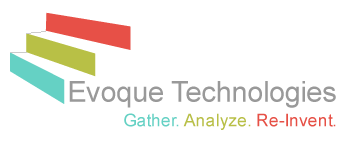 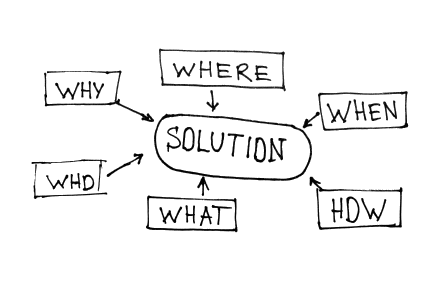 Introduction to Evoque Technologies
Who we are | Resources | Service Offerings | Methodologies
Evoque Technologies  – Who we are?
“Evoque is an emerging provider of Enterprise Performance Management (EPM) and Business Intelligence (BI) solutions across various industry sectors”

Solutions for Oracle | Hyperion Products
Business Consulting| Project Management | Offshore Assistance
Enterprise Data Integration | Installation & Configuration
Management Reporting| OBIEE | OBIApps
SSL Configuration| ERPi / ODI / FDM Consulting | Writeback & Drill-Through
Planning & Budgeting| Essbase | Financial Consolidation Applications
Application Re-engineering | Migration | Upgrade
Support | Maintenance | Education & Training

 EPM and BI Center of Excellence for Research and Support
Evoque Technologies – Resources
“Evoque offers a complete and diverse line of EPM & BI solutions across various industry sectors built on Oracle Hyperion platforms that helps companies improve business performance today, while preparing them for the challenges of tomorrow”

Oracle EPM | BI knowledge pool including:
Professional Services Consultants | Technical Leads
Solution Architects | Design Specialists
Project Managers
Certified Trainers | Support Consultants

Technology focused teams for EPM, BI and Reporting
Unique, client-focused culture and long term relationships
Offshore development capabilities for Cost Optimization
24x7 development and Global Support Model
EPM / BI Consulting 
Information Portfolio Analysis
Technology Assessment 
EPM / BI  Strategy Formulation 
Solution Architecture and Framework Definition
Administration and Support
Operations Support 
Administration 
EPM / BI Applications Administration 
Product/ Application Maintenance
EPM / BI Solutions Delivery 
Data Quality Improvement 
Enterprise Information Integration 
Essbase & Planning Solutions 
Enterprise Information Delivery 
Analytic Applications 
Data Integration
Reengineering, Migration and Upgrade
Product Upgrade 
Product Migration 
EPM / BI Solution Reengineering 
EPM / BI Performance Tuning & Health-check
Evoque Technologies - Service Offerings
“Evoque Technologies is your one-stop shop for all your EPM / BI services and support.”
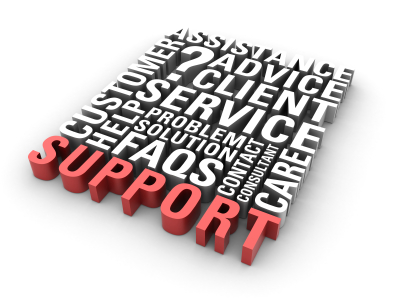 Evoque - Service Offerings
“Whether you wish to enhance the application or product specific training, we are at the cutting edge to provide you with all the expertise you will ever need”
Oracle Hyperion EPM / BI Products:
 Hyperion Essbase
 Hyperion Planning
 Financial Reporting / Web Analysis
 Financial Data Management (FDM)
 Oracle Data Integrator (ODI)
 ERPi
 OBIEE 
 BI Publisher 
 Dashboards
 OBIApps (FA, SCM, P&S, HRMS)
Oracle Hyperion EPM / BI and Oracle BI Services:
 Installation / Configuration; 32 Bit and 64 Bit
 Installation; Win, Linux, Unix, AIX Solaris Platforms
 System 9 to the Latest Version 11.1.2.2
 SSL Configuration
 Drill Through and Write Back Configurations
 Education & Trainings
 Demos & POC
 Implementation 
 Enhancements 
 Migrations & AMC
Evoque Technologies - Methodologies
“Evoque’s  Integrated Development Methodology”
Product Training
System Setup & Requirements
System Design
Application Build & Integration
SIT, User Training & UAT
Admin Training & Go Live
Next Steps
Identify immediate pain areas and requirements
Prioritize
Agree on Engagement/ Execution Model
Pilot / Engage
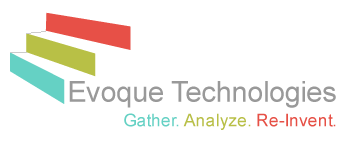